Дидактические экологические игры  для старших дошкольников
Перминова Елена Николаевна
Рябова Наталья Владимировна
МБДОУ детский сад № 13 
города Кирово – Чепецка 
Кировской области
Кирово – Чепецк – город химиков
Наша задача 
– сформировать интерес у детей к многообразию окружающей среды, её  сохранению и сбережению.
  - научить детей правилам поведения в природе.
Формы работы с детьми
Экскурсии
Походы
Экологические десанты
Рассматривание атласов
Просмотр презентаций
Изучение Красной книги растений и животных Кировской области
Создание Книги растений детского сада
Создание фотоальбомов «Мой домашний питомец»
Выставка детских работ из бросовых материалов «Необыкновенное в обыкновенном»
Создание коллекций камней, ракушек
Участие в экологических акциях и конкурсах
Условия  достижения  продуктивного результата
Первое условие: экологическое воспитание должно проводится в системе, с использованием дидактических игр.
Второе условие – активное вовлечение детей в посильные для них практические дела по охране местных природных ресурсов.
Календарь природы
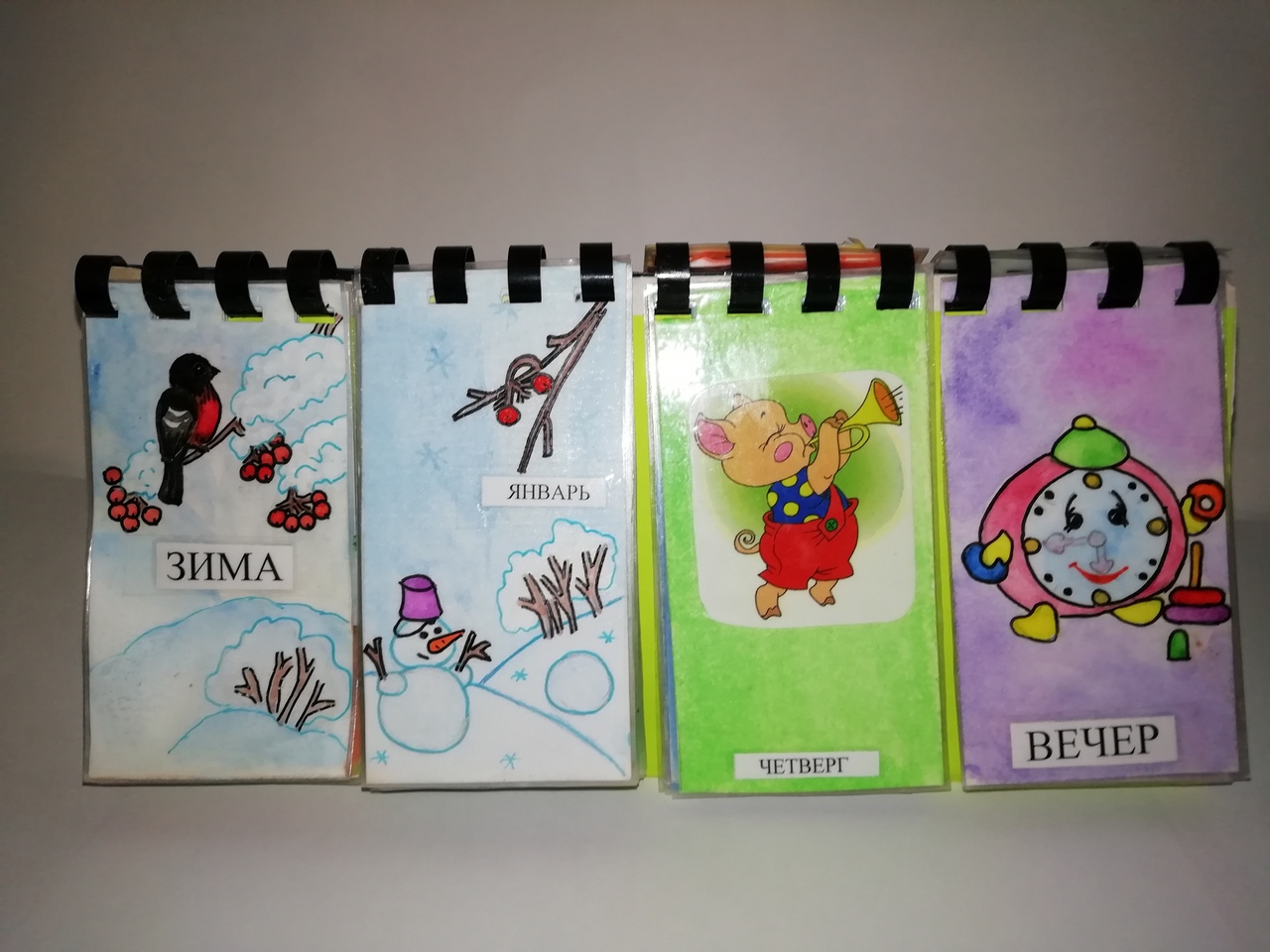 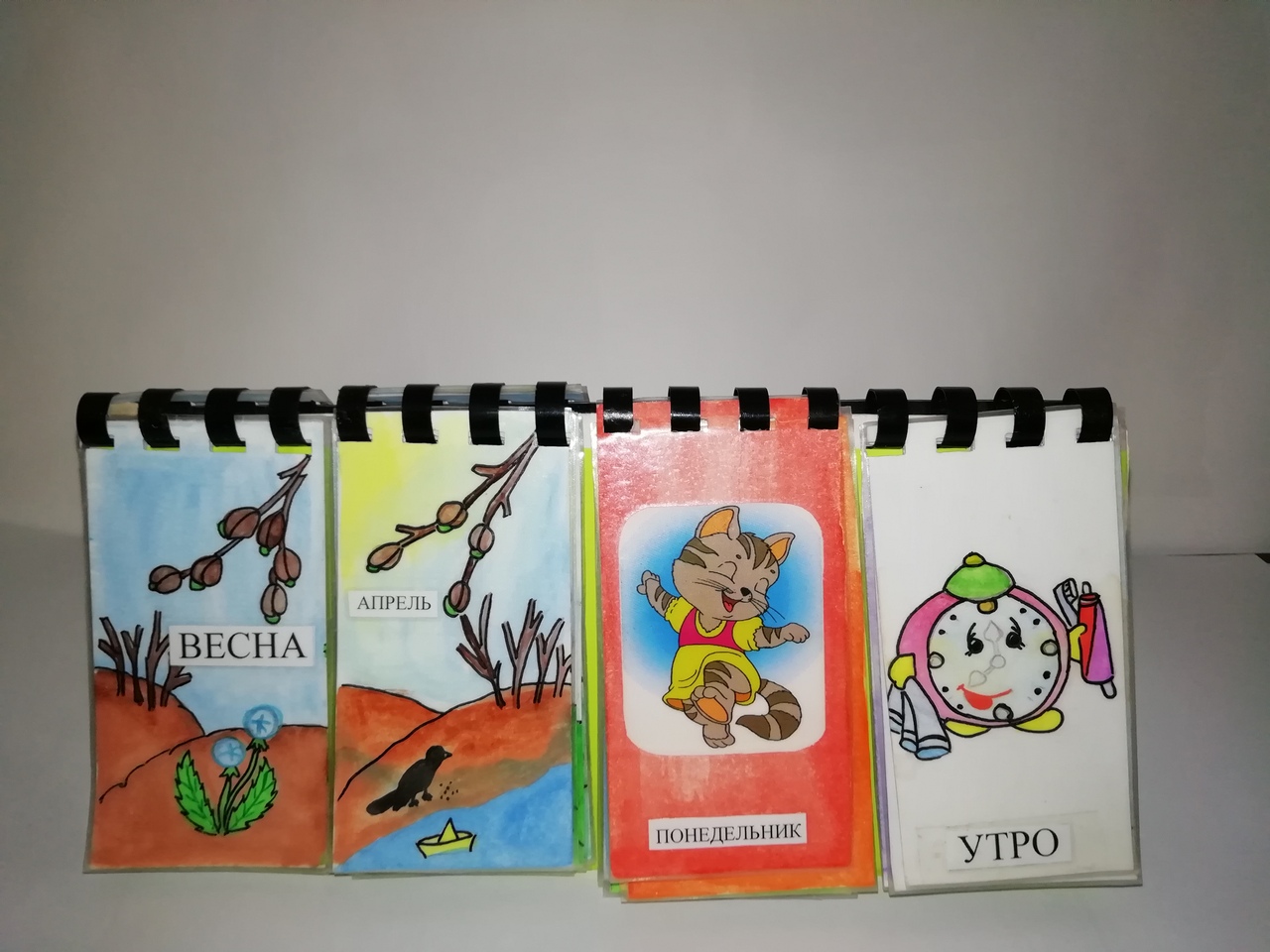 Времена года
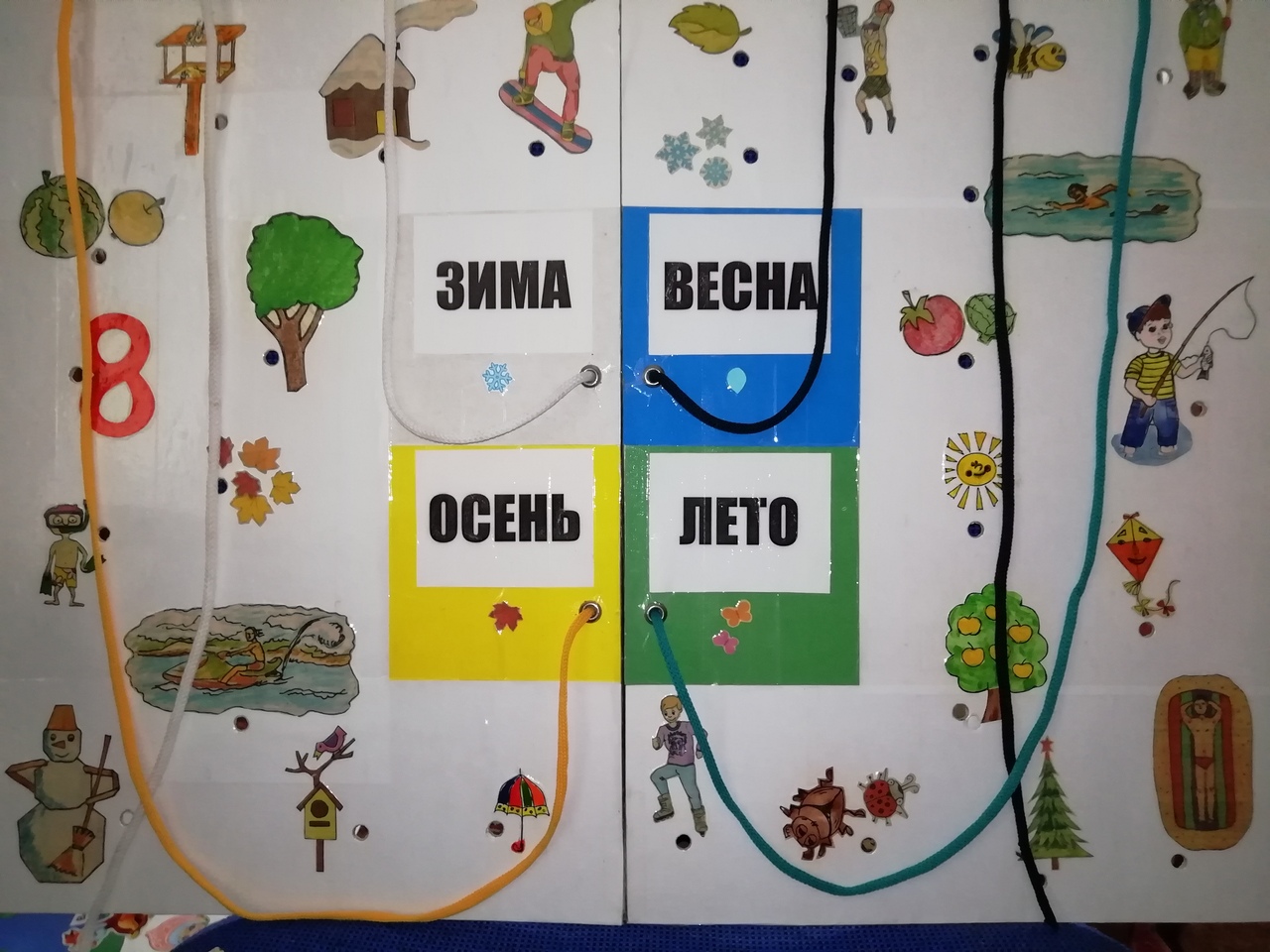 Чей след?
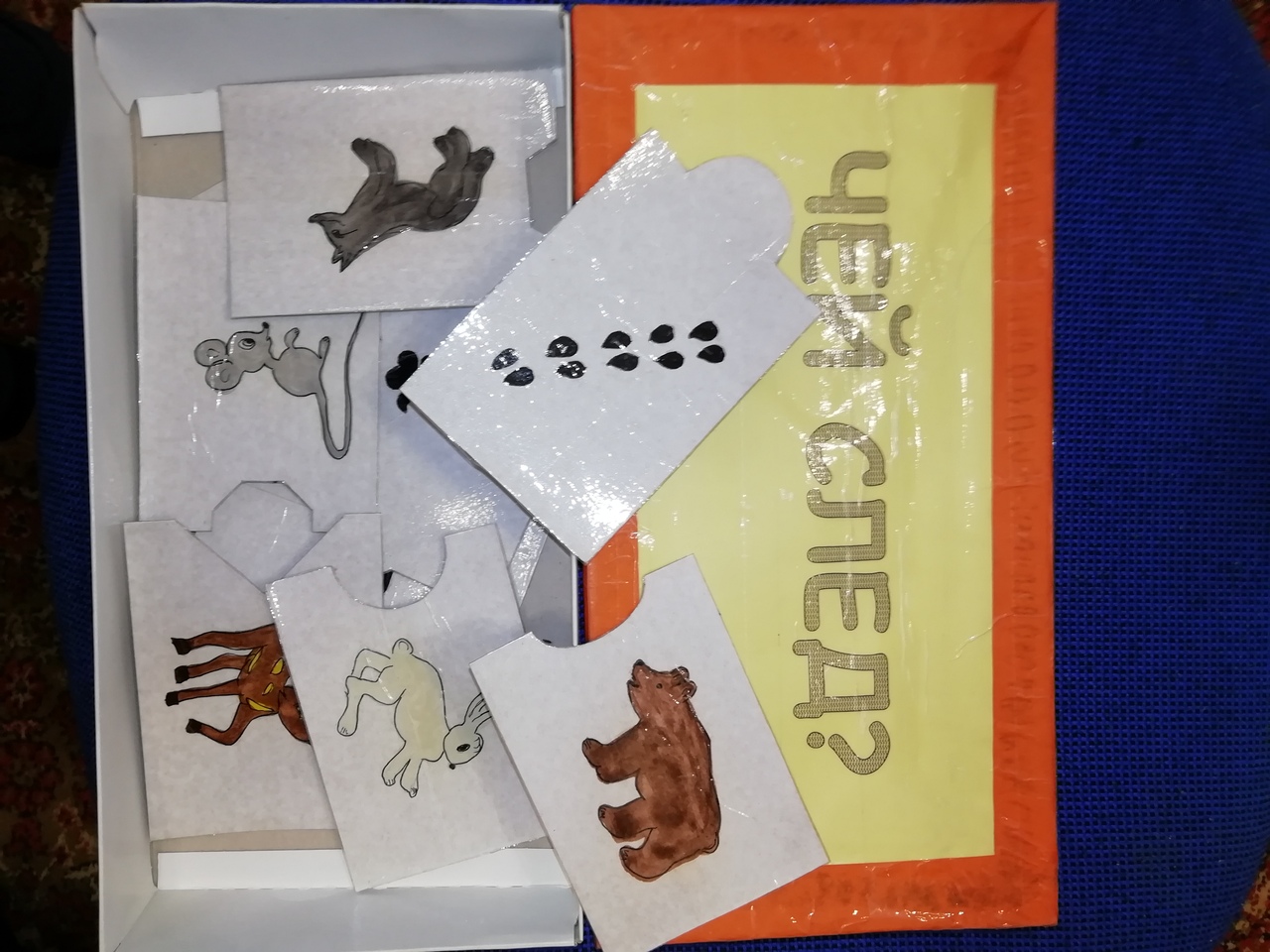 Животный мир
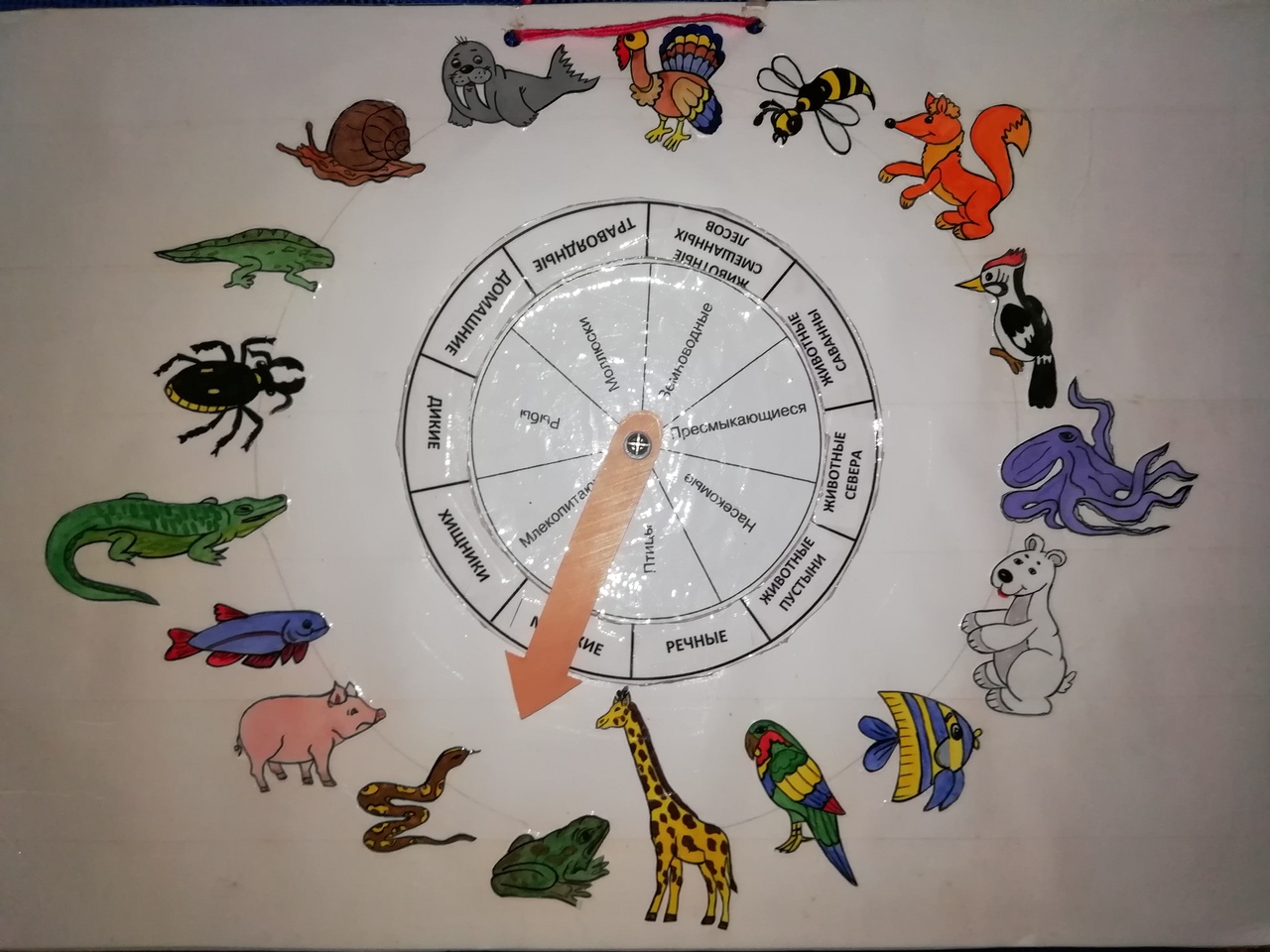 Растительный мир
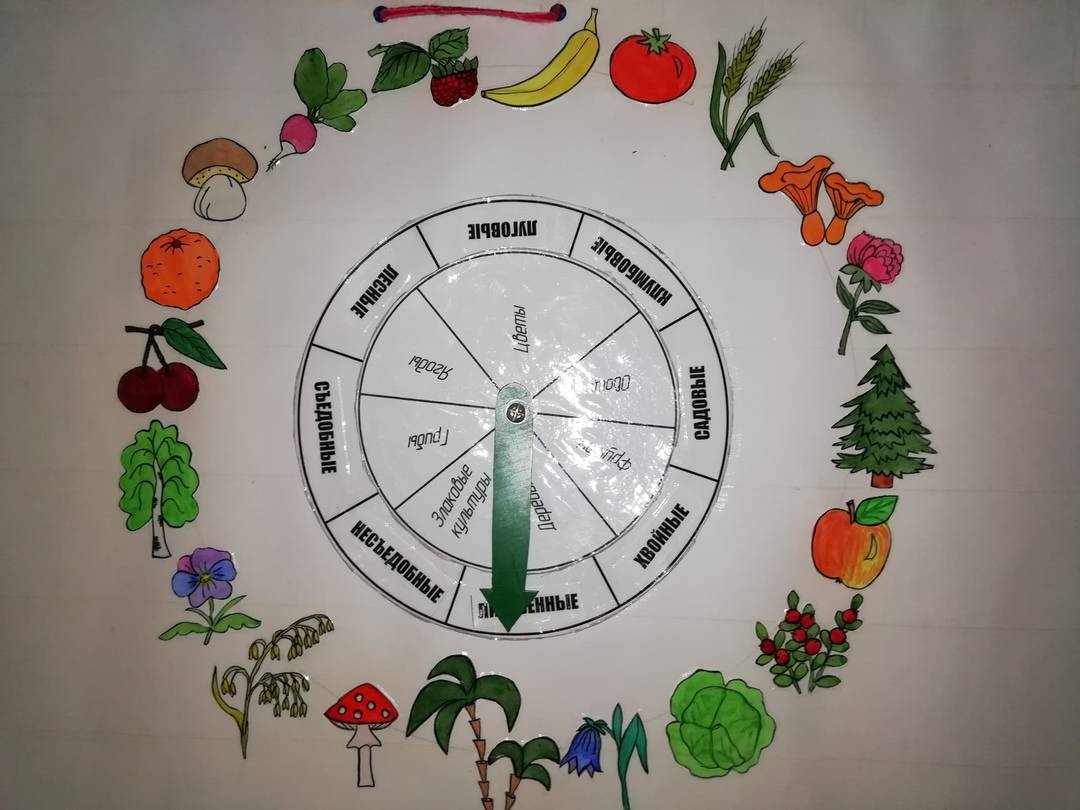 Вода в природных явлениях
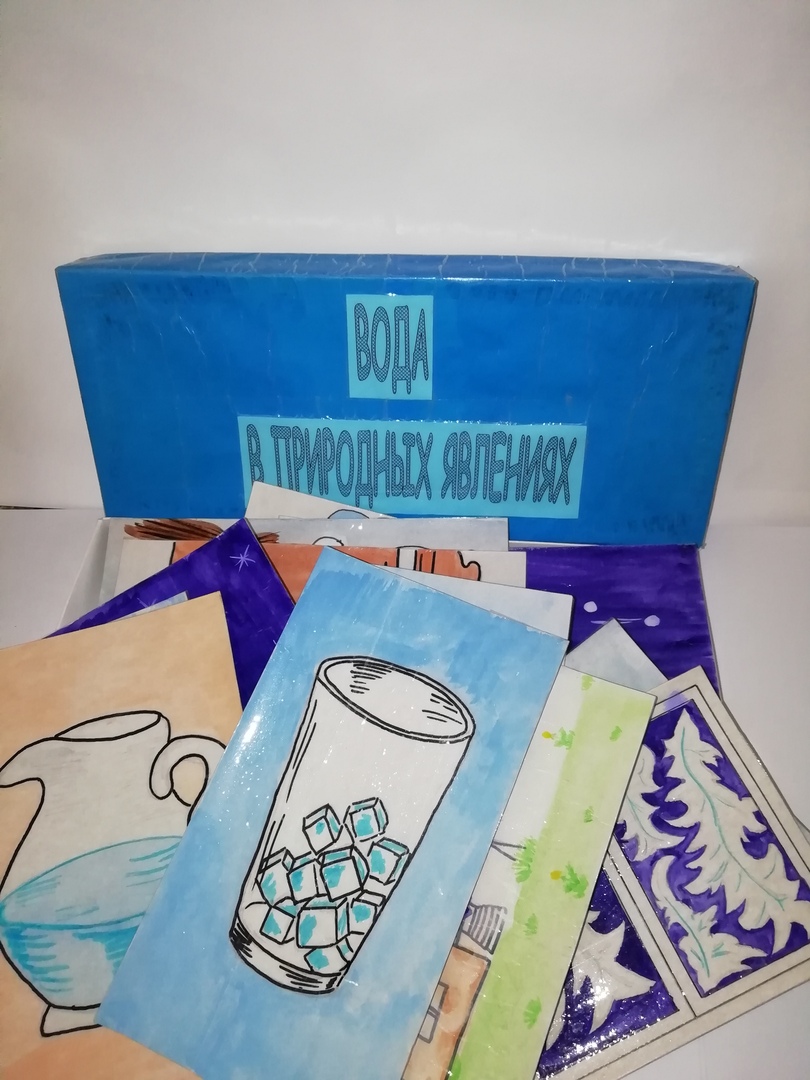 С чьей ветки детки?
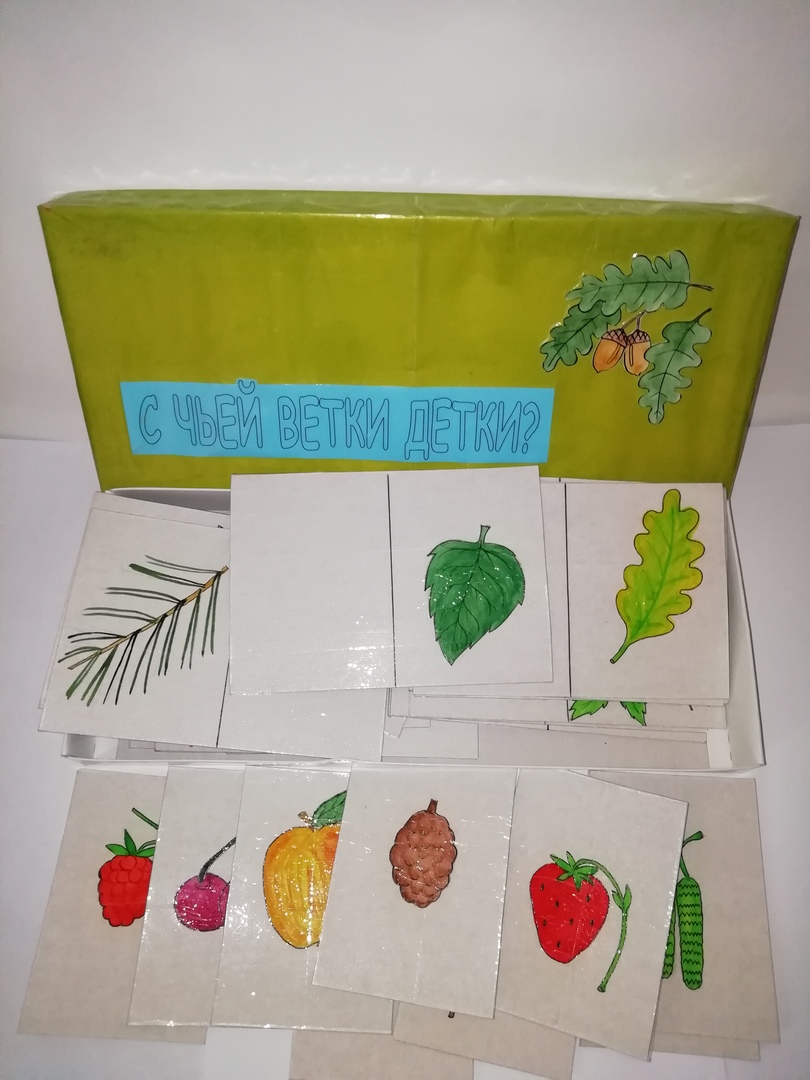 Наши творческие перспективы
- Продолжать осуществлять экологическое воспитание детей, используя различные формы деятельности (пополнить картотеку игр и пособий по экологии).
- Разработать перспективный план по экологическому воспитанию младших дошкольников.
- Продолжать использовать в работе по экологии с детьми и родителями различные формы совместной работы
Спасибо за внимание